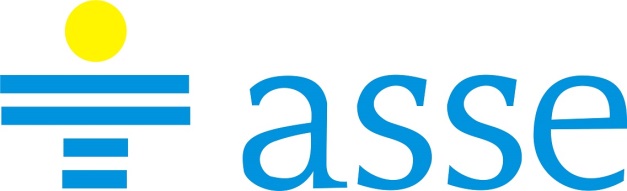 PROCEDIMIENTO PARA LA APLICACION DE SANCIONES CONTRACTUALES A PROVEEDORES
1) Detectado por parte de la Unidad Ejecutora el incumplimiento de las obligaciones contractuales asumidas por un proveedor (según el Pliego General y Particular de Condiciones ),  se dará inicio a un procedimiento de oficio tendiente a determinar la sanción aplicable al proveedor.
2) Para configurar un incumplimiento la Unidad deberá conferir vista al proveedor la situación constatada, el que dispondrá de un plazo de diez días hábiles para formular los descargos que estime pertinentes.
3) Una vez analizados los mismos por la Dirección de la Unidad Ejecutora, analizará si los mismos son o no de recibo.
4) En caso de considerar que los descargos no alteran la situación de incumplimiento, se deberá proceder a aplicar la sanción que corresponda mediante resolución del ordenador competente, que deberá ser notificada al proveedor.
5) Las sanciones  pasibles de ser aplicadas son  aquellas previstas para cada contratación de conformidad con  los Pliegos respectivos o contrato celebrado.
6) Posteriormente se deberán ingresar la sanción  al Registro Único de Proveedores del Estado (RUPE).
CONSIDERACIONES IMPORTANTES
A tales efectos el acto administrativo que dispuso la sanción deberá encontrarse firme, lo cual se produce:1) por el transcurso del plazo de diez días corridos a contar desde el siguiente a la notificación sin que se presenten recursos administrativos contra el mismo.2) En caso de impugnación, una vez agotada la vía administrativa sin que se presente demanda de anulación ante el Tribunal de lo Contencioso Administrativo, para lo cual debe consultarse a la Dirección Jurídico Notarial ( División Contencioso de Montevideo o del Interior (según corresponda) 3) Si se presentara acción de nulidad y el acto impugnado resulte confirmado (lo cual se consultará con esta Gerencia)
Debe tenerse presente que se cuenta con un plazo máximo de 30 días a partir de la fecha en la cual el acto adquirió firmeza para efectuar su ingreso al RUPE.
Ejemplos de resoluciones según el procedimiento previsto
Modelo No.1
Lugar y fecha;..................
VISTO: descripción del hecho, identificación del adjudicatario así como del  procedimiento de contratación.
CONSIDERANDO:  que los hechos de referencia harían incurrir a ....... (proveedor) en incumplimiento de las cláusulas contractuales, ameritando la aplicación de las sanciones previstas en el Pliego de condiciones tanto general como particular.
ATENTO:  a lo dispuesto precedentemente.
El Director ..............Resuelve:
1º) Otorgase vista al Sr/a .................... (representante de la firma proveedor)   por el lapso de 10 días hábiles a fin de presentar sus descargos .
Modelo Nº 2
Lugar y fecha;..................
VISTO:   los descargos presentados por el Sr/a ...........en representación de la firma o en su carácter de empresa unipersonal.........o en su caso que el Sr/a ..........., no evacuó la vista conferida.
CONSIDERANDO:  que dichos descargos no alteran la imputación inicial ( fundamentación de las razones por las cuales no se hace lugar a los descargos)
ATENTO:  a lo anteriormente expuesto.
El ordenador del gasto ..............Resuelve:
1º) Aplicase al Sr/a  .................. una sanción consistente en ......................2°)  Notificase al Sr/a en representación de la firma..................
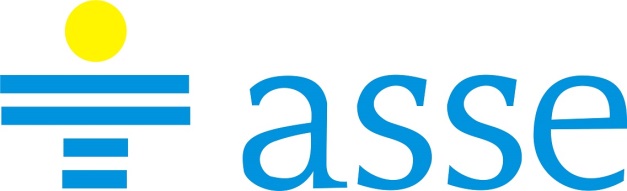 Muchas gracias

Dra. Mariel Nario
Gerencia Administrativa de ASSE